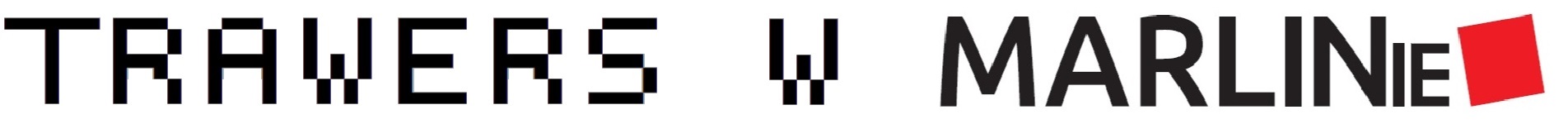 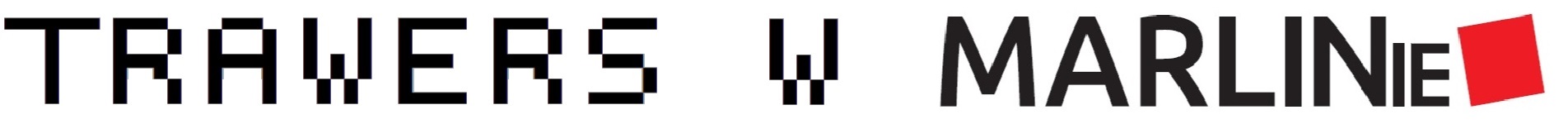 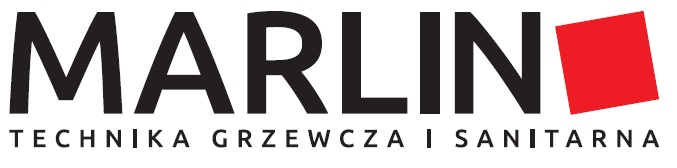 Maciej Małecki – członek zarządu
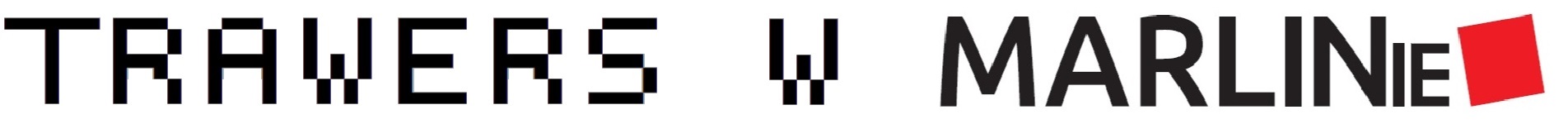 Firma rodzinna założona w 1989 roku
Hurtownia z branży techniki grzewczej i sanitarnej
Zatrudniamy 65 pracowników
Członek grupy zakupowej SBS
Pracujemy na Trawersie od 1999 roku
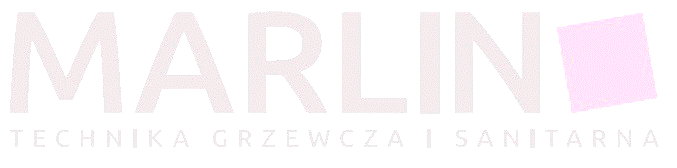 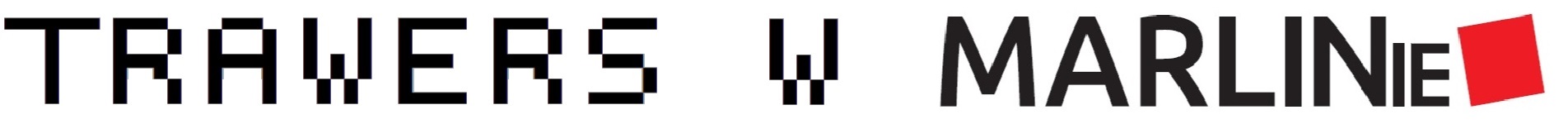 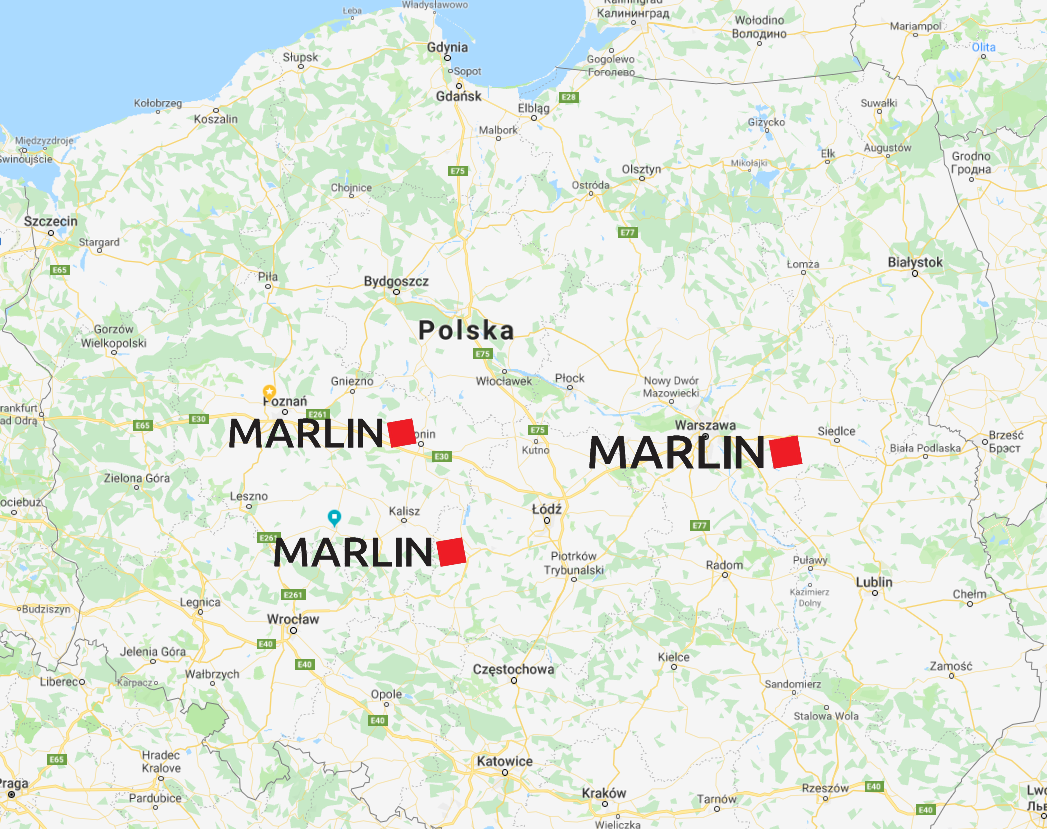 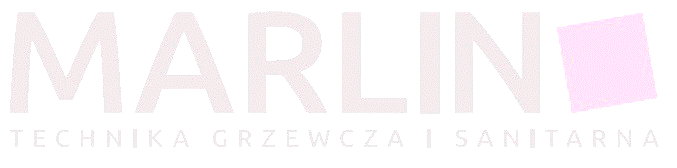 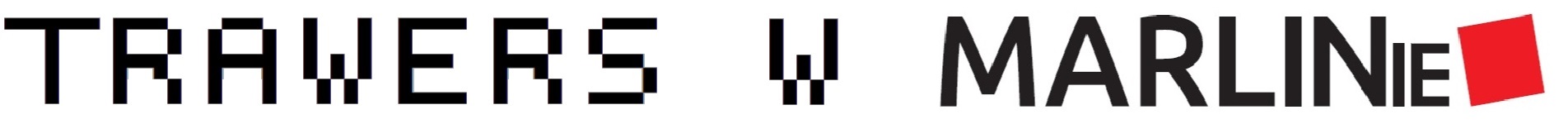 Oddział Krotoszyn
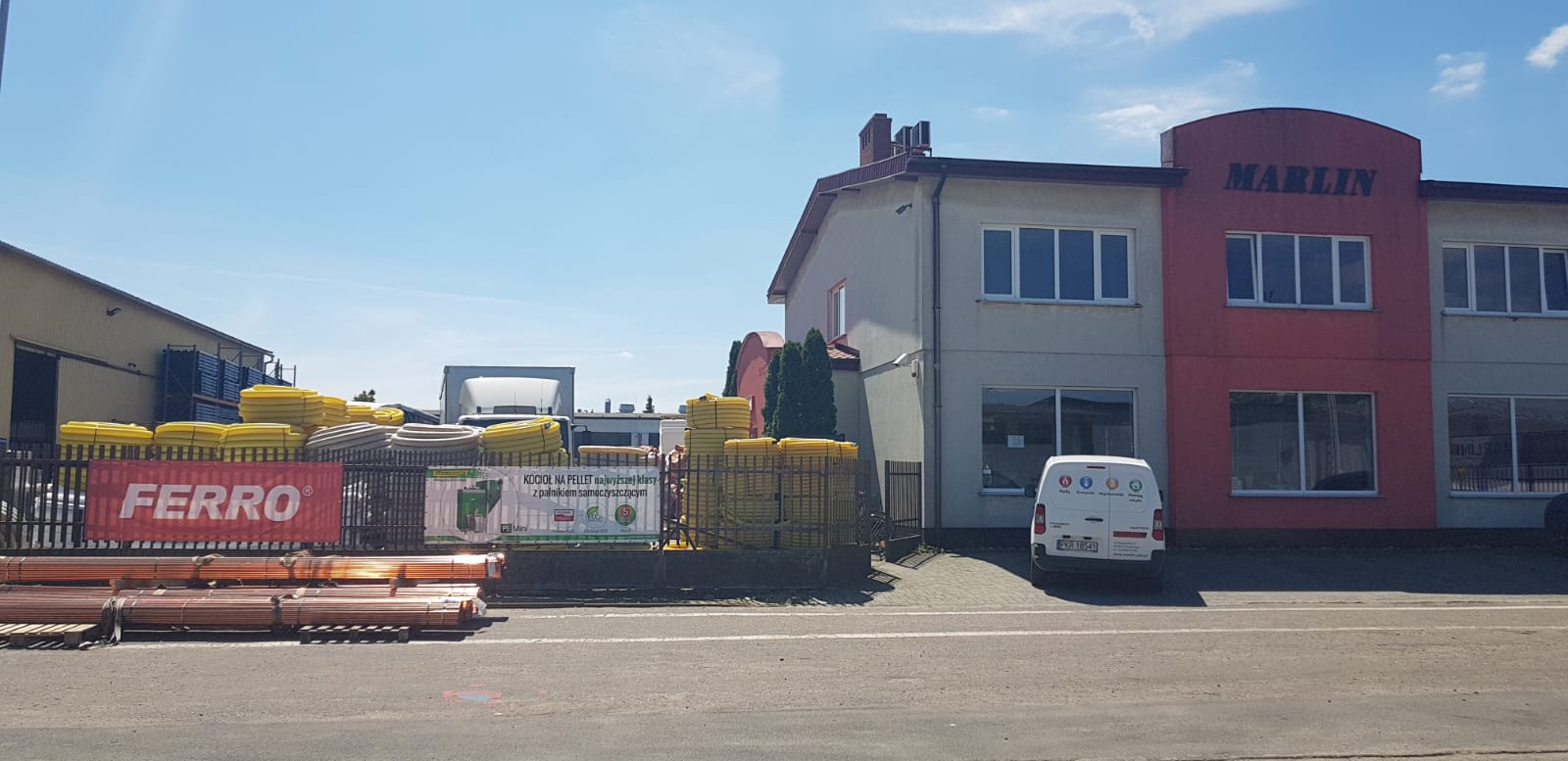 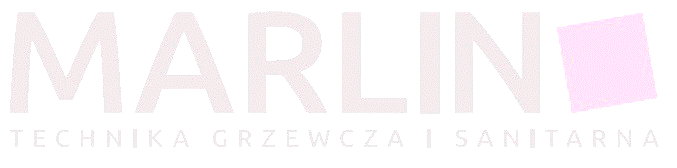 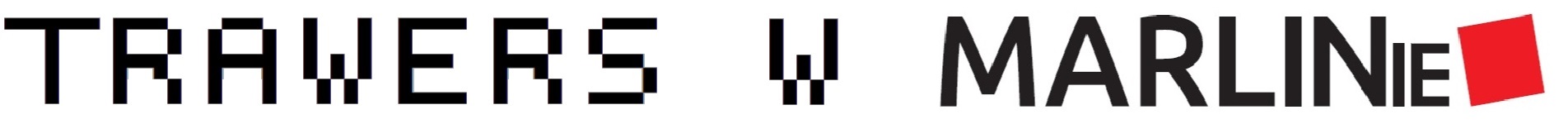 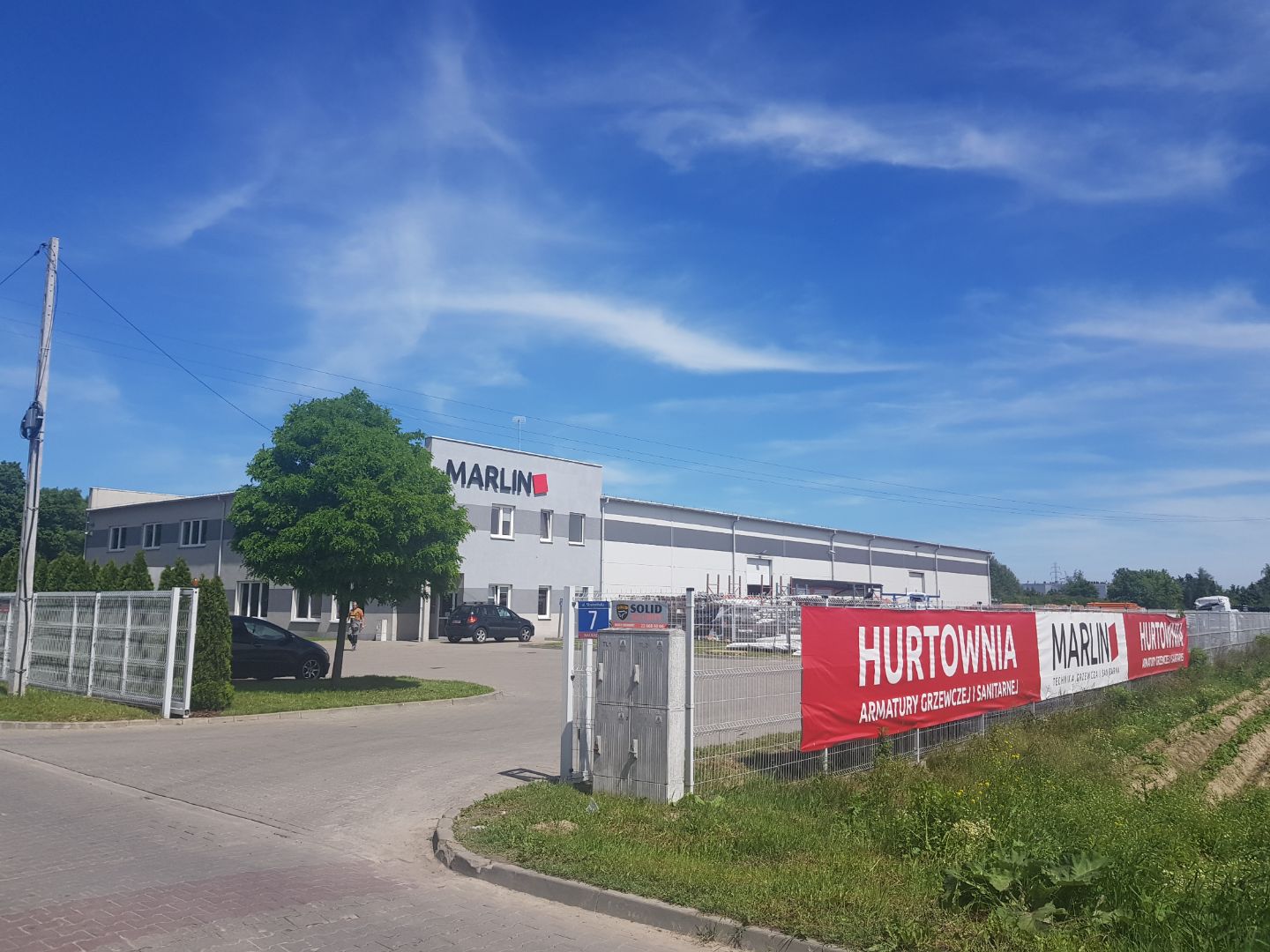 Oddział Warszawa
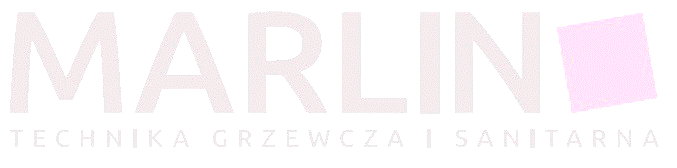 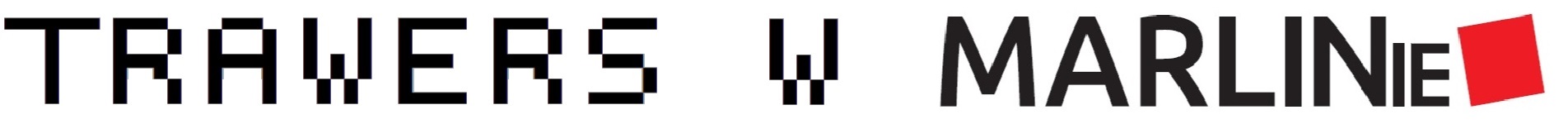 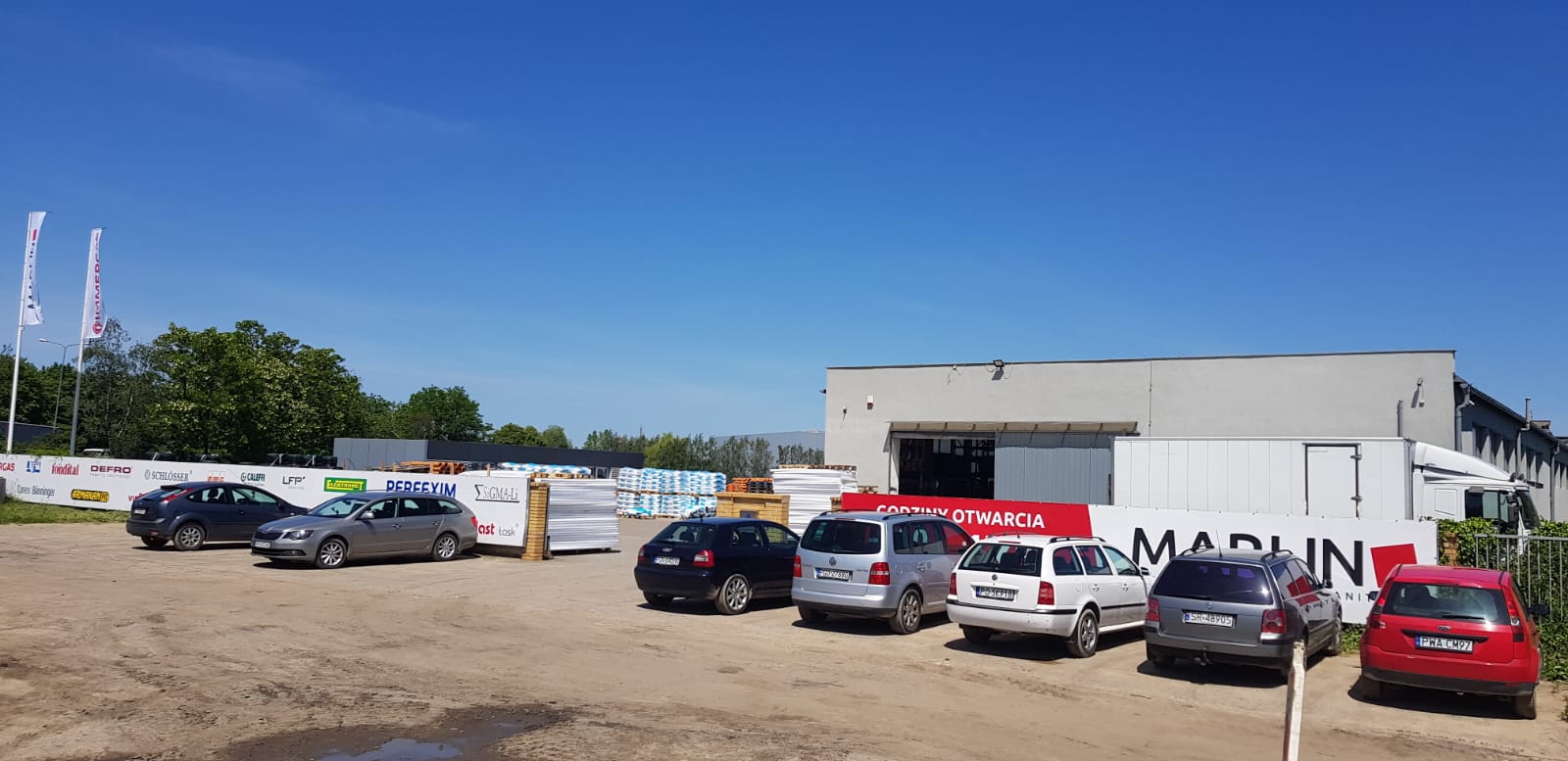 Oddział Poznań
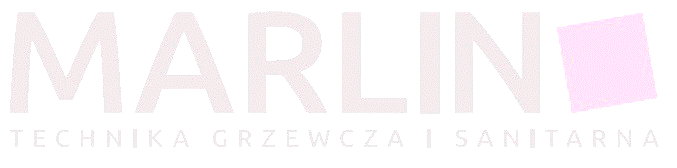 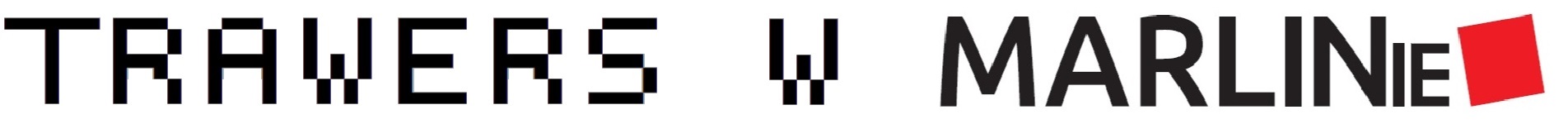 Podstawowa działalność firmy:
Sprzedaż hurtowa
Dystrybucja do firm wykonawczych
Handel detaliczny
Własne wykonawstwo
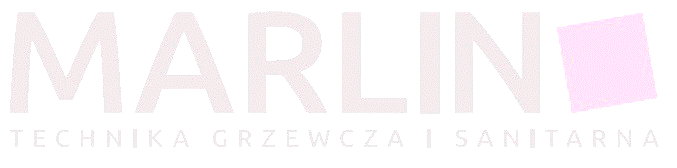 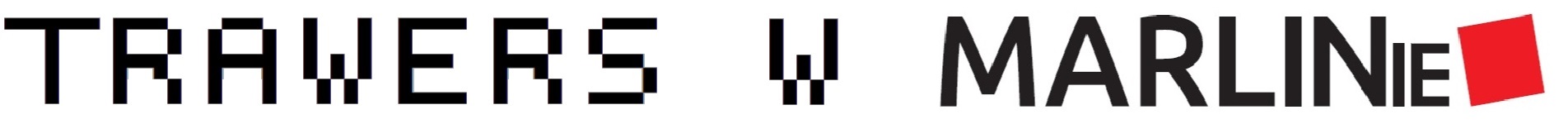 Trawers w liczbach:

10 głównych systemów – NA, ZO, ZA, NZ, RK, MG, MI, KG, KB, PM
30 użytkowników łącznie, w tym 16 pracujących zdalnie
50 tysięcy zamówień rocznie
500 000 pozycji na zamówieniach
25 000 pozycji magazynowych
8 000 zamówień zakupu
4 terminale magazynowe
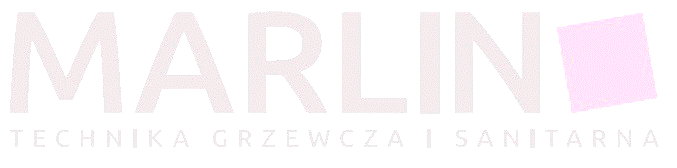 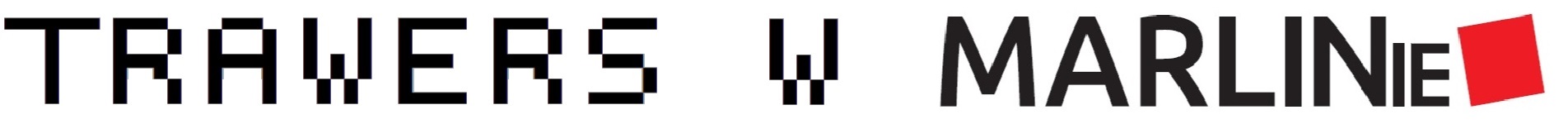 Najciekawsze funkcje, rozwijane w Marlin w ostatnim czasie
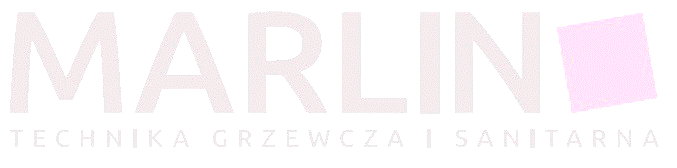 Panel kompletacji zamówień sprzedaży – kontrola magazynu
Tworzenie propozycji zamówień zakupu
Program punktowy (lojalnościowy)
Notatki CRM
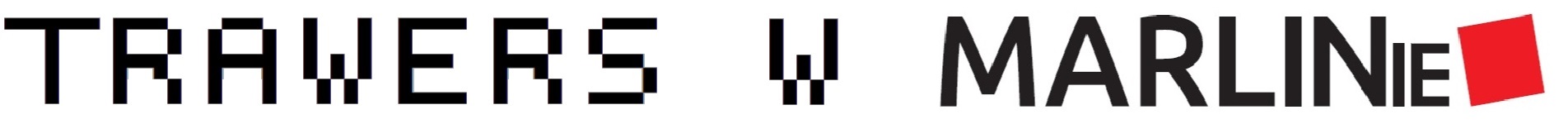 Panel kompletacji zamówień sprzedaży
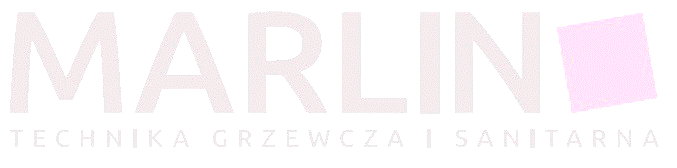 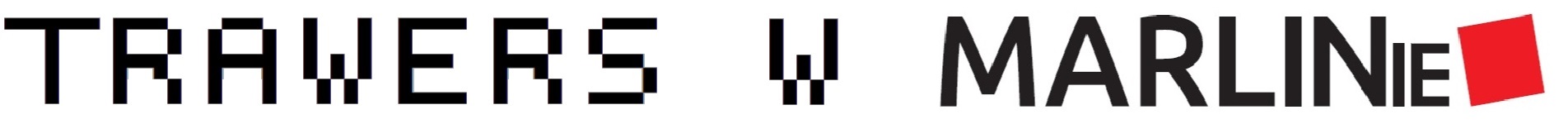 KOMPLETACJA ZAMÓWIEŃ SPRZEDAŻY
PO CO?
Statystyki ilości wydanych pozycji przez pracowników magazynu
Problem z ginącymi zamówieniami sprzedaży (WZ)
Problem z ustaleniem, kto aktualnie kompletuje zamówienie
Przypisanie zamówienia do magazyniera w przypadku reklamacji
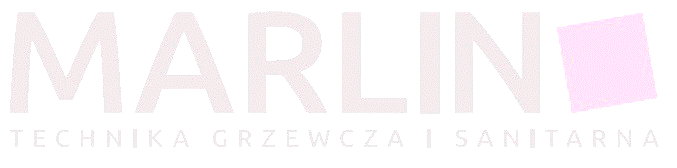 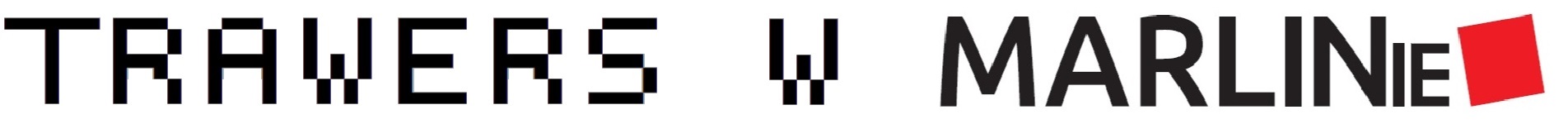 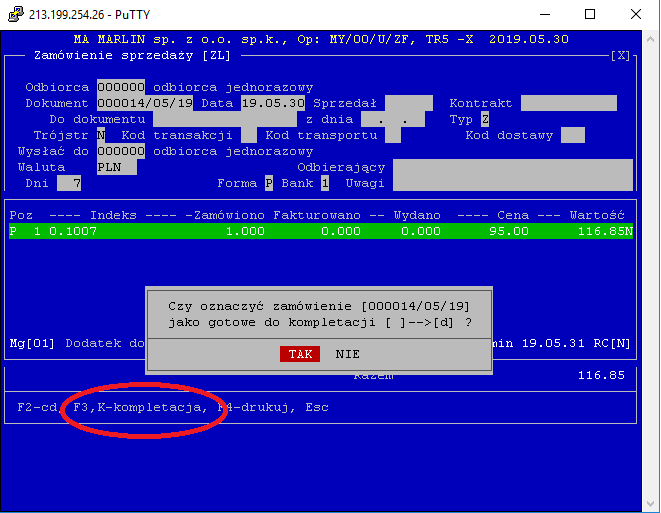 Oddanie do kompletacji
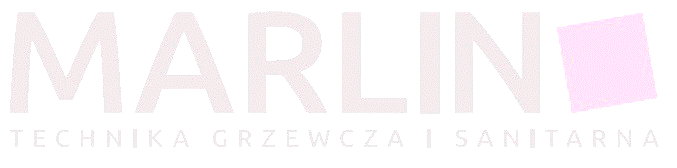 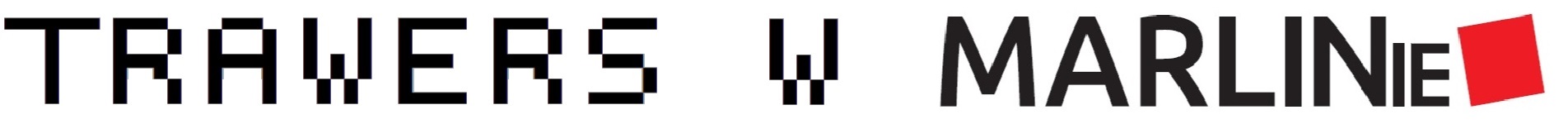 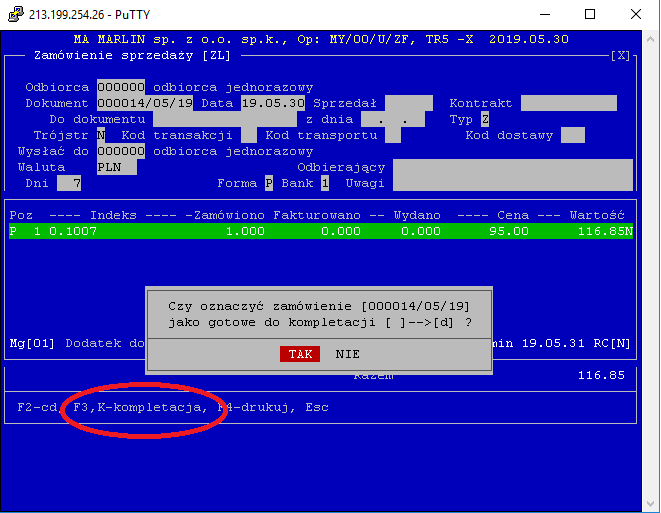 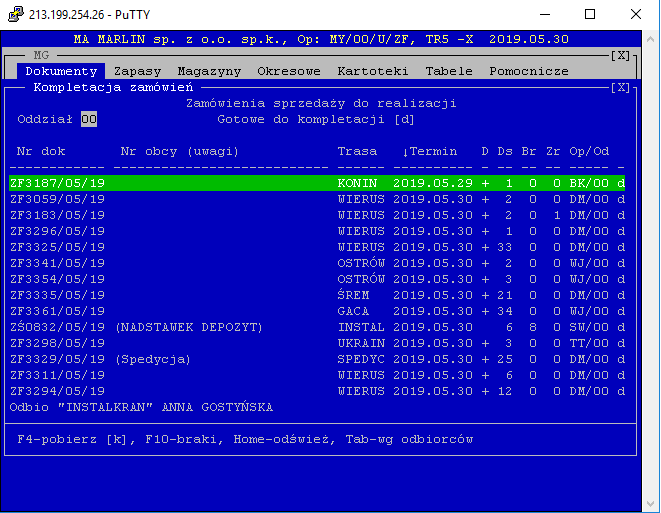 Oddanie do kompletacji
Na terminalu magazynowym są wszystkie zamówienia oddane do kompletacji
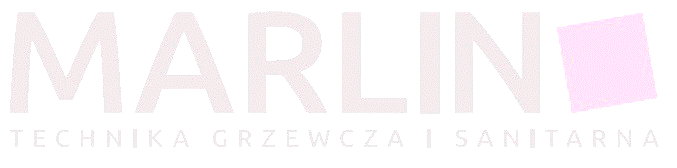 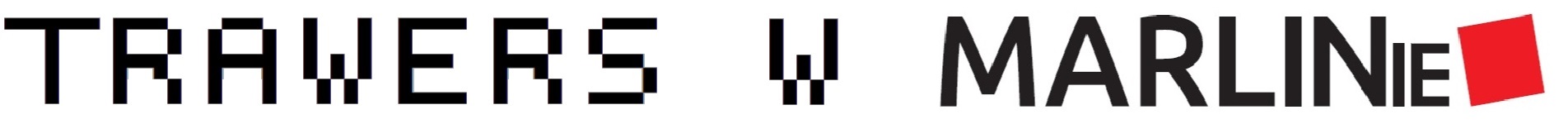 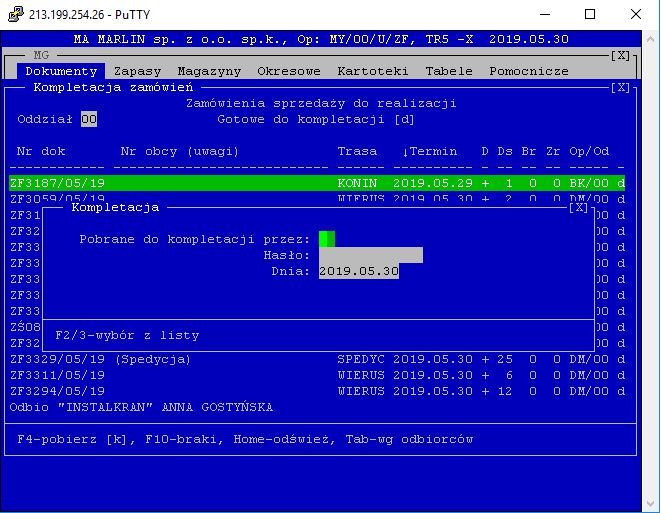 Oddanie do kompletacji
Na terminalu magazynowym są wszystkie zamówienia oddane do kompletacji 
Magazynier podaje swoje inicjały i hasło i drukuje zamówienie
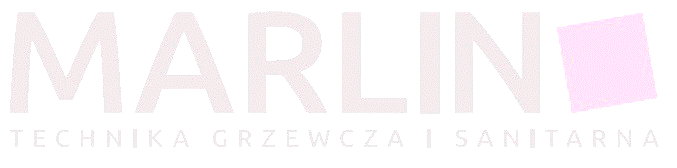 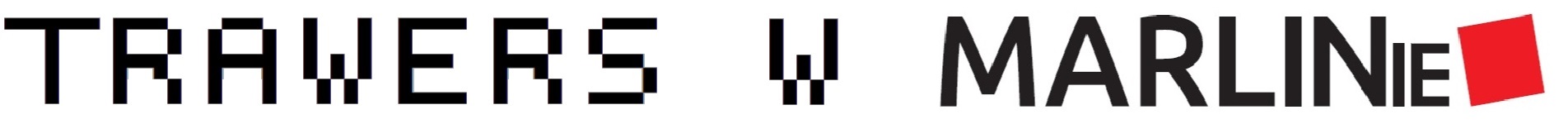 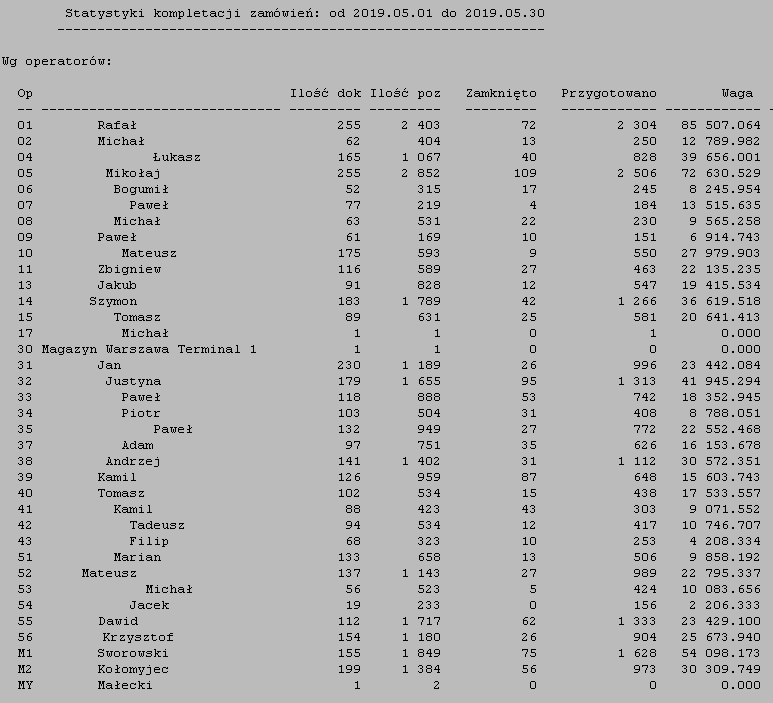 Możemy sprawdzić statystykę sprzedaży
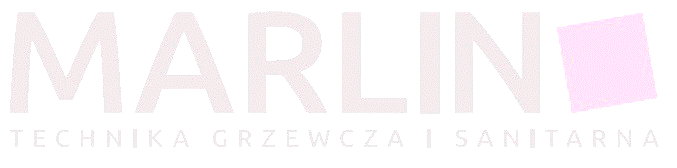 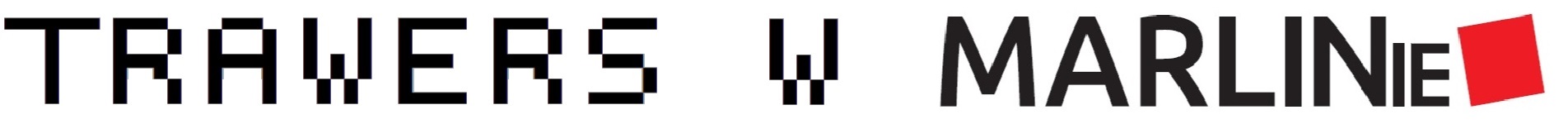 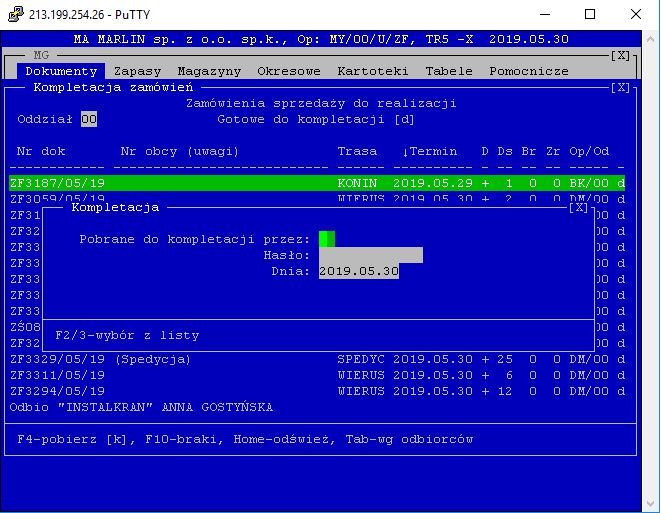 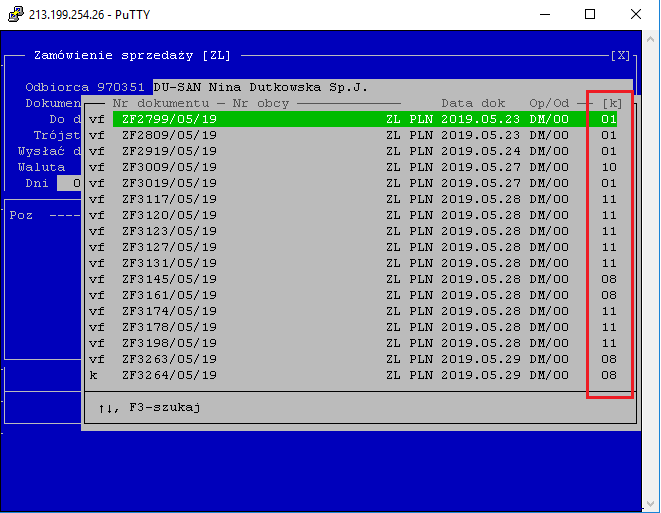 Możemy stworzyć statystykę sprzedaży
Przeglądając zamówienia sprzedaży widzimy jaki operator pobrał zamówienie
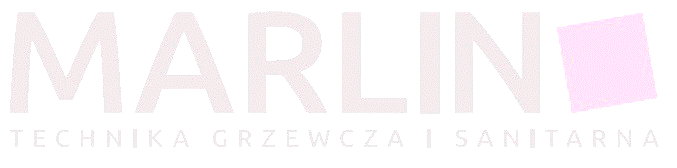 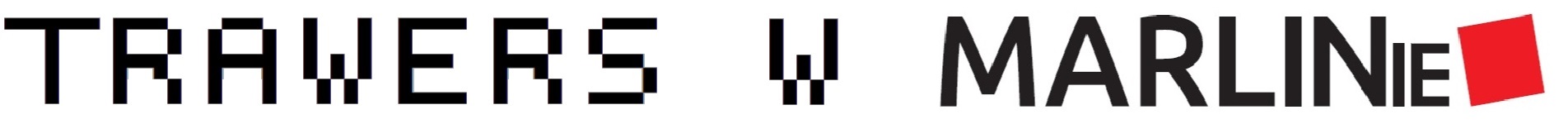 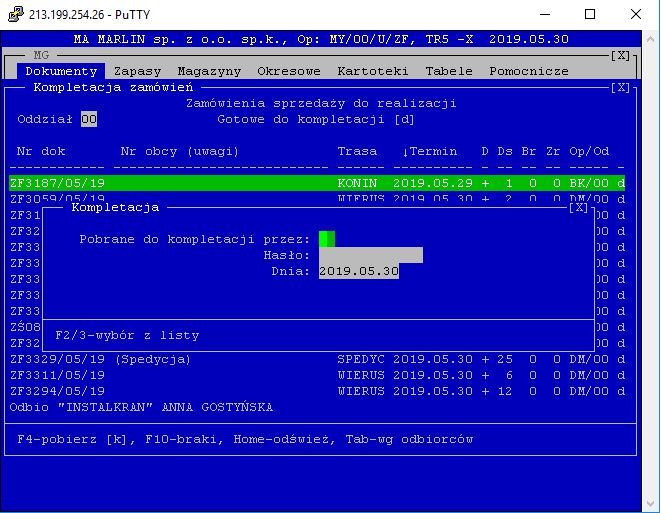 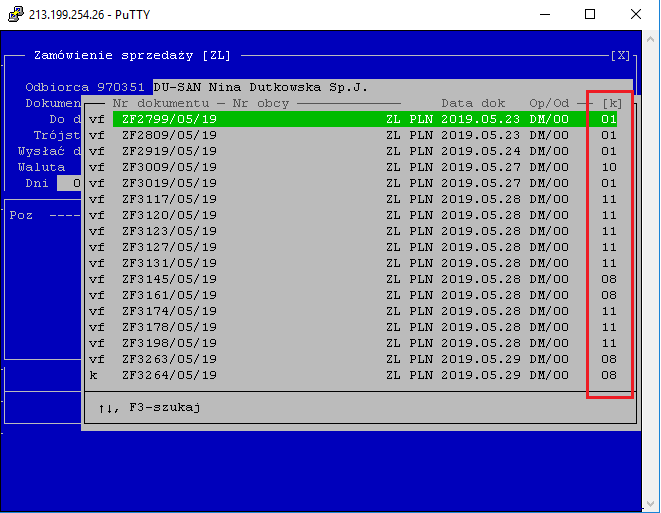 Możemy stworzyć statystykę sprzedaży
Przeglądając zamówienia sprzedaży widzimy jaki operator pobrał zamówienie
Mamy archiwum kto kompletował w wypadku reklamacji
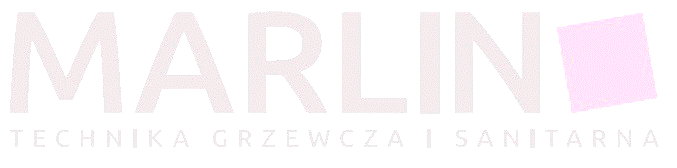 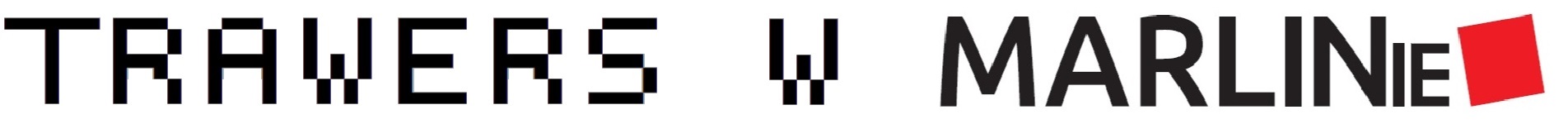 TWORZENIE PROPOZYCJI ZAMÓWIEŃ ZAKUPU
ZAŁOŻENIA:
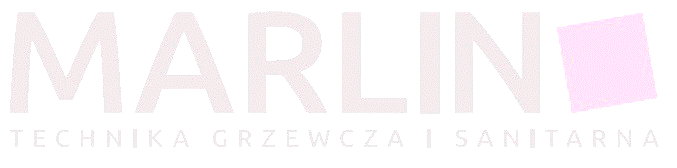 Skrócenie czasu poświęconego na tworzenie zamówień zakupu
Zapewnienie lepszej dostępności
Zapewnienie ilości minimalnej wybranych produktów niezależnie od rozchodu
Zapewnienie ilości maksymalnej nie większej niż ilość miejsca przeznaczonego na dany asortyment
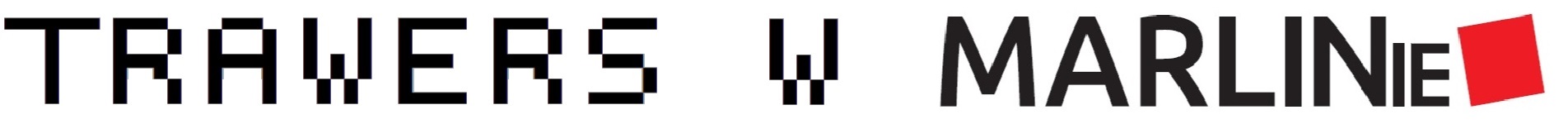 TWORZENIE PROPOZYCJI ZAMÓWIEŃ ZAKUPU
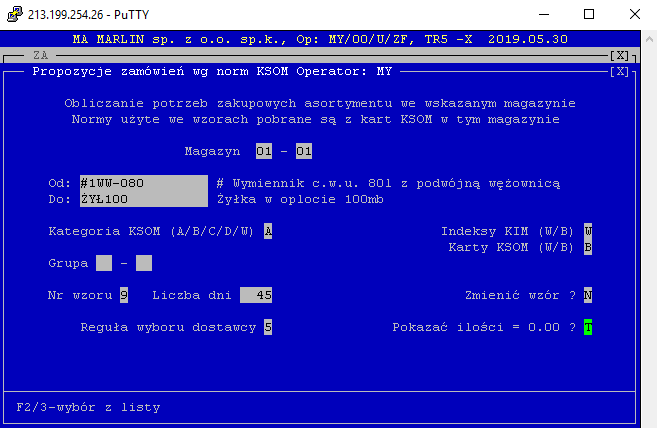 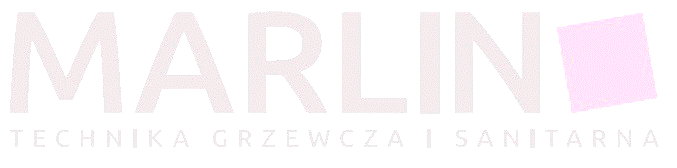 Kategorie ABC
Normy maksymalne i minimalne z KSOM
Średni rozchód dzienny z KSOM
Wzór własny operatora
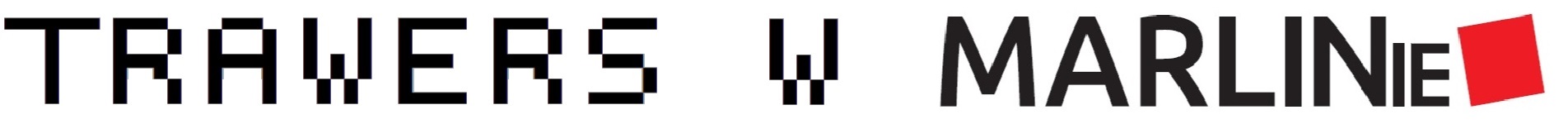 Koncepcja zarządzania zapasami - wzór
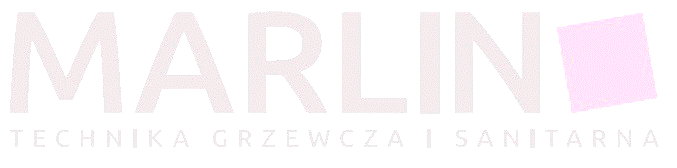 Algorytm oblicza średni rozchód dzienny * liczba dni – ilość dostępna na magazynie
Wynik zawsze dopełnia do normy minimalnej
Wynik nie może przekroczyć normy maksymalnej chyba, że jest = 0
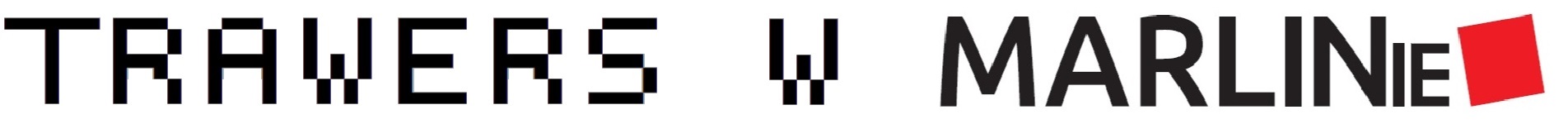 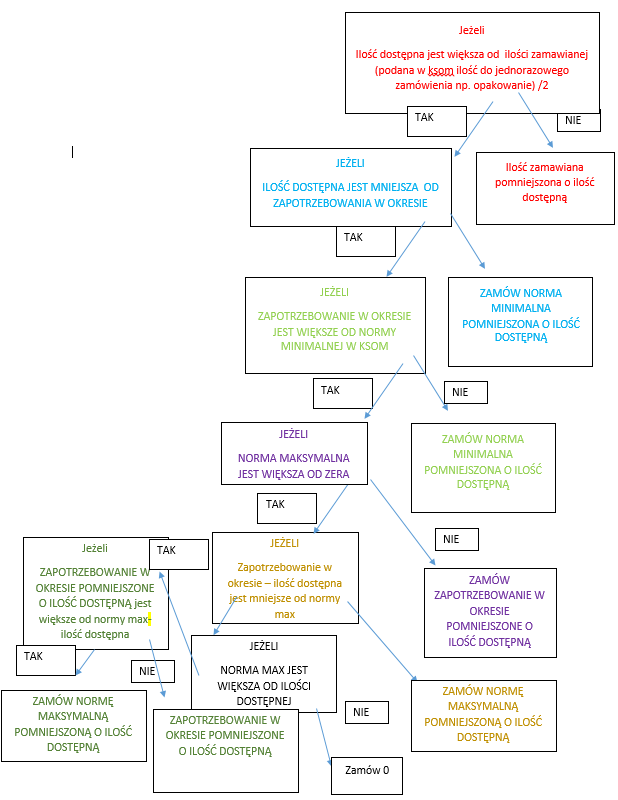 Wzór własny operatora (9)
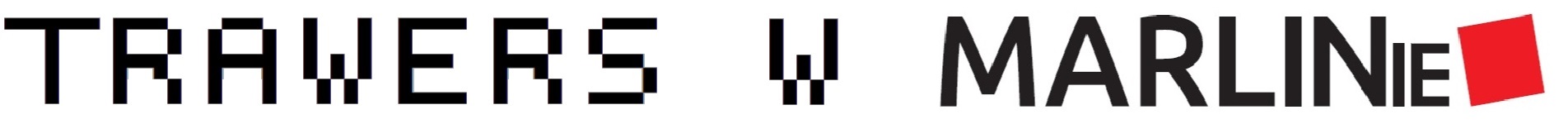 Wzór własny operatora (9)
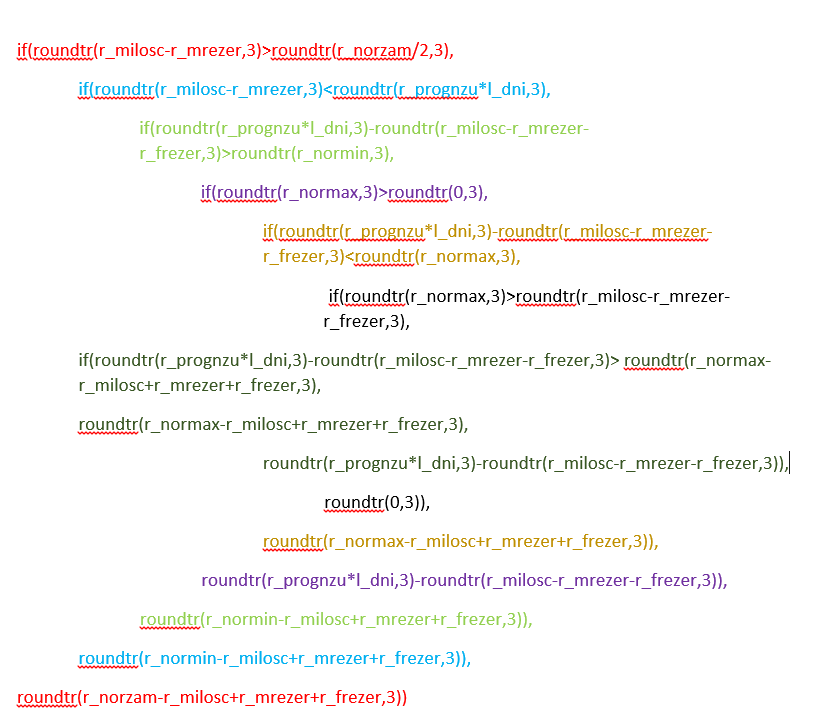 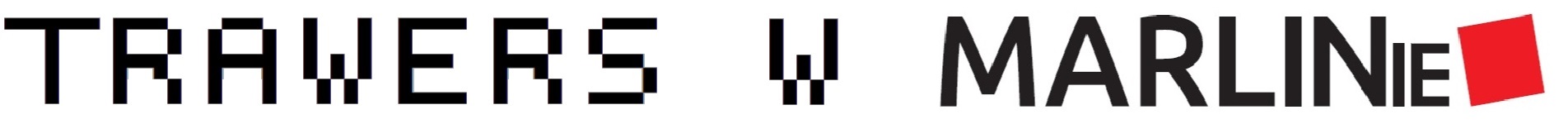 Przykładowy wynik obliczeń
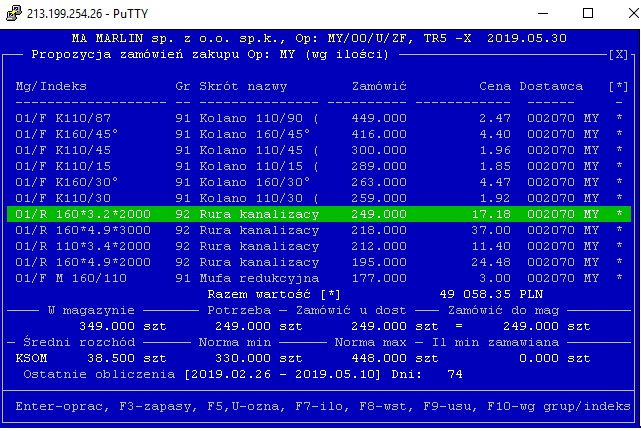 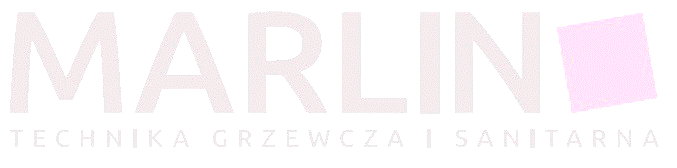 Towar z kategorii A
Prognoza na 45 dni
Średni rozchód dzienny z okresu od 26.02 do 10.05


38,5 x 45 = 1732,5
349 + 249 = 598
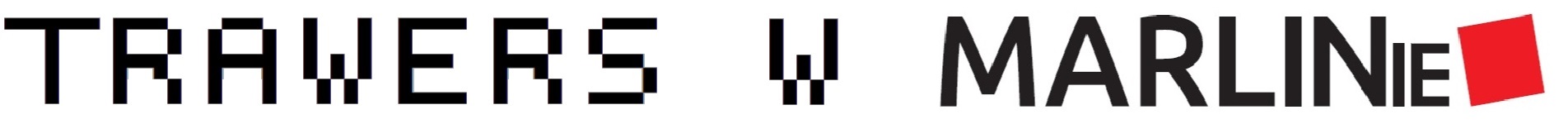 Przykładowy wynik obliczeń
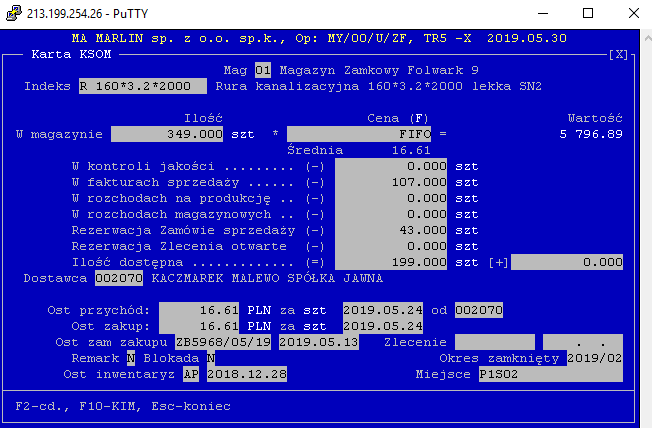 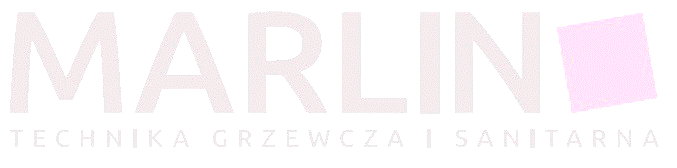 Towar z kategorii A
Prognoza na 45 dni
Średni rozchód dzienny z okresu od 26.02 do 10.05
Towar z kategorii A
Prognoza na 45 dni
Średni rozchód dzienny z okresu od 26.02 do 10.05


38,5 szt x 45 dni = 1732,5
349 + 249 = 598
199 + 199 = 448
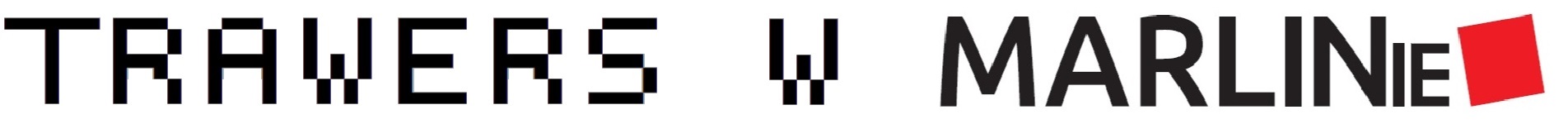 Przykładowy wynik obliczeń
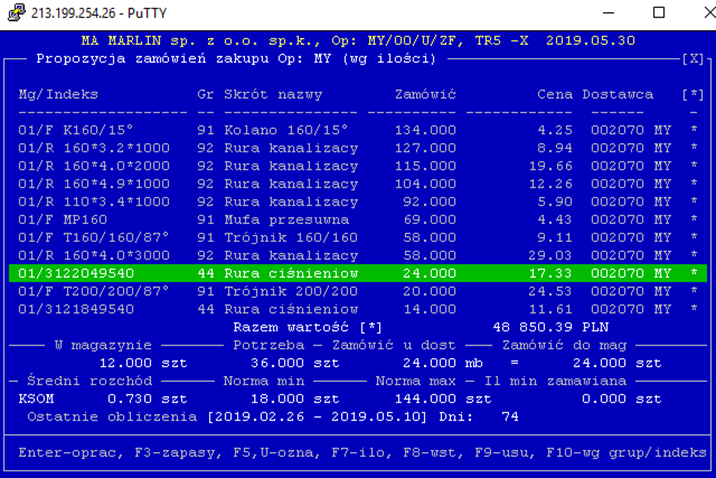 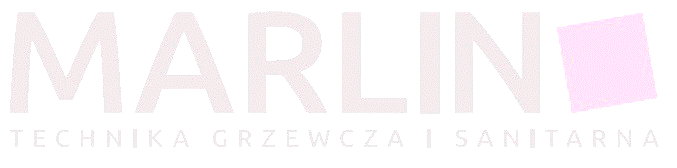 Towar z kategorii A
Prognoza na 45 dni
Średni rozchód dzienny z okresu od 26.02 do 10.05


0,73 szt x 45 dni = 36
36-12=24
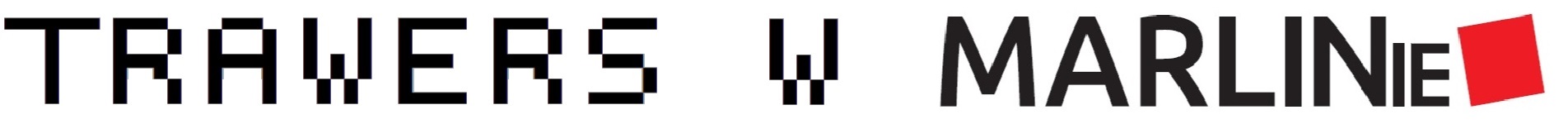 Dalszy rozwój algorytmu
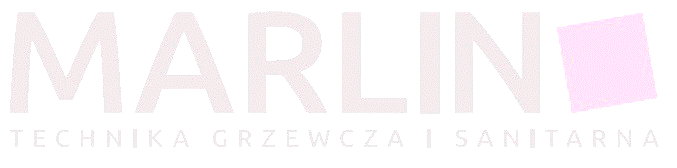 Zamawianie ilości w pełnych opakowaniach
Uwzględnianie przesunięć MM
Podpowiadanie gdy towar można przesunąć z innego magazynu
Uwzględnienie zamówień zakupu w trakcie realizacji
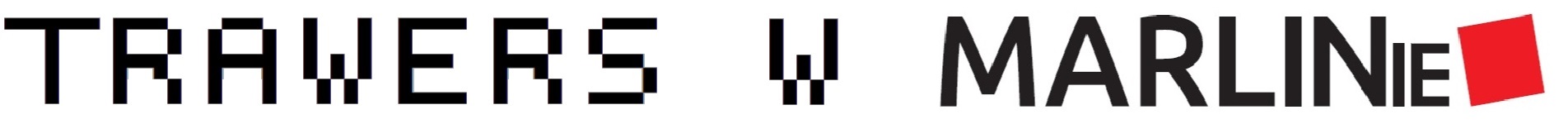 Nowości, które obecnie testujemy
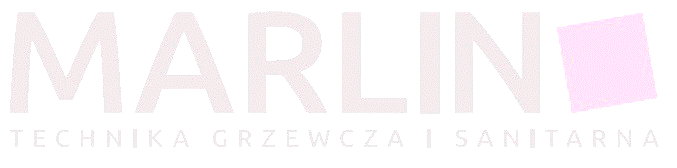 Program punktowy
Notatki CRM
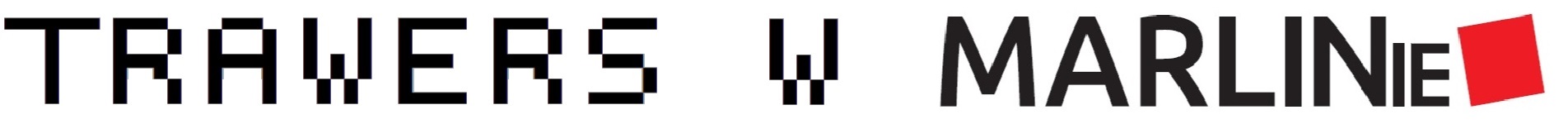 Program punktowy
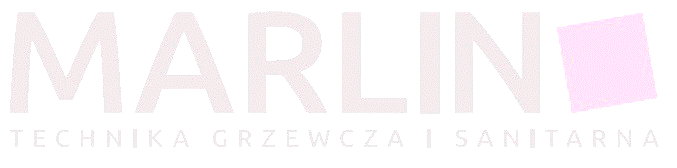 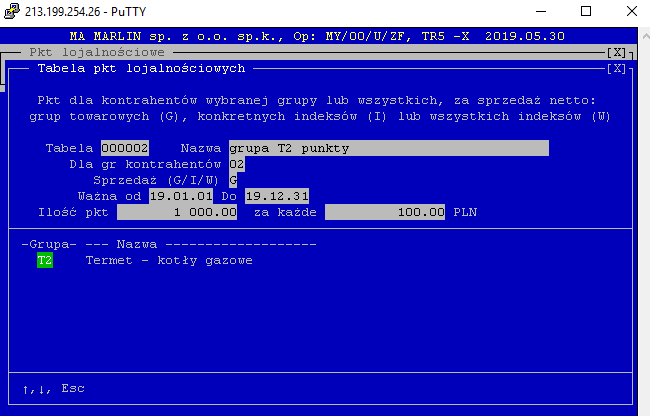 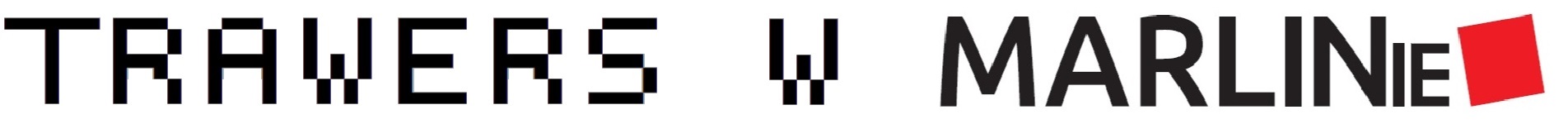 Notatki CRM
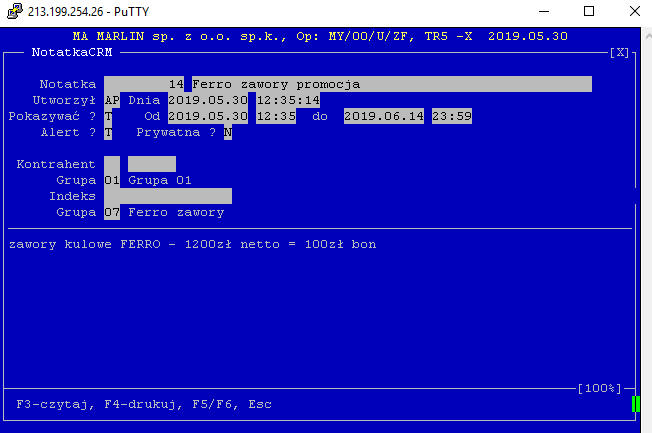 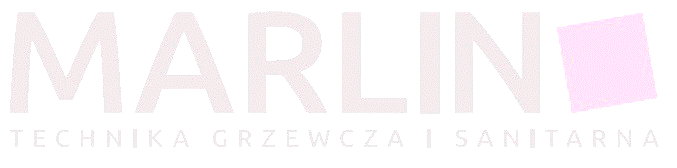 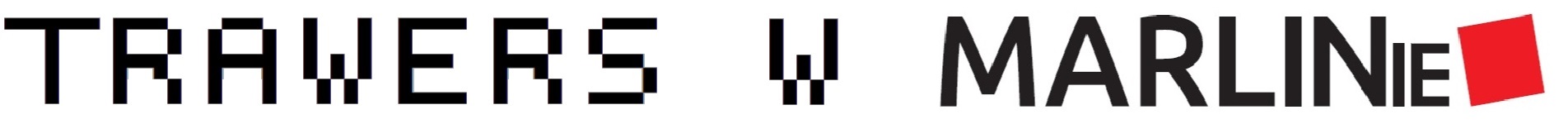 Notatki CRM
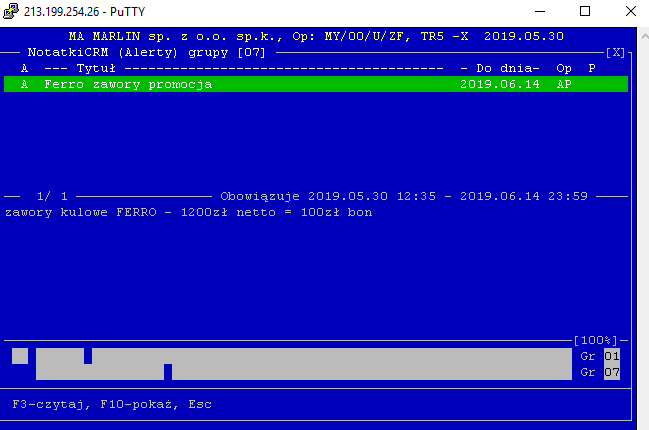 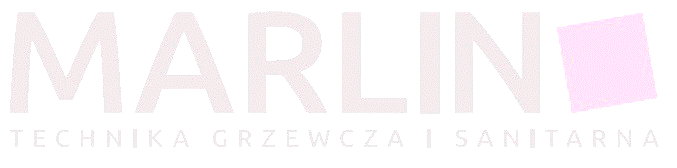 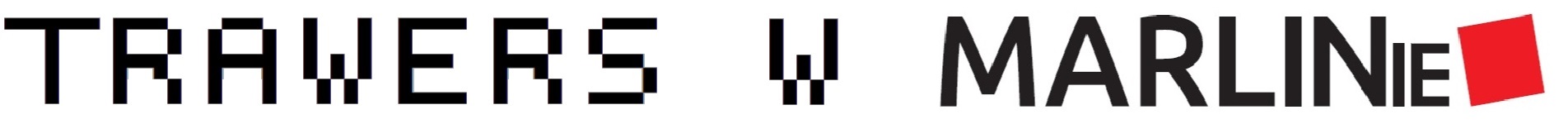 Najważniejsze zalety Trawers
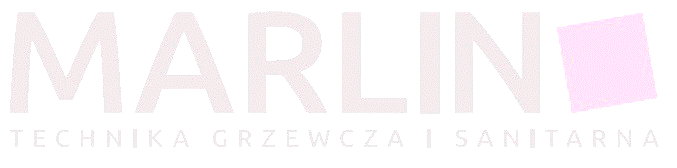 Elastyczność
Dedykowane rozwiązania uwzględniające nasze potrzeby
Bardzo rozbudowane systemy do tworzenia raportów (zwłaszcza w porównaniu z innymi systemami ERP)
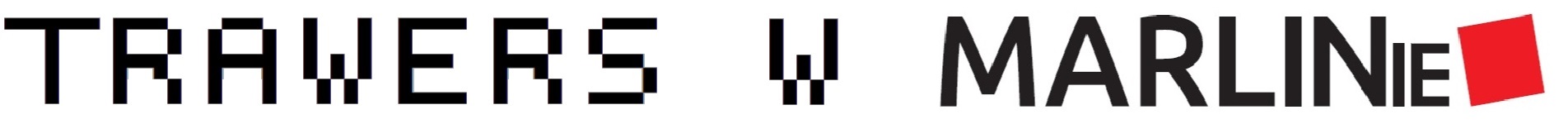 Oczekiwania względem systemu ERP
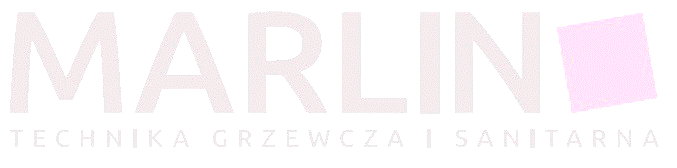 Integracja z zewnętrznymi platformami sprzedażowymi
Zdalny dostęp kontrahentów
Automatyzacja procesów w prostszy sposób
Panel przyjmowania towarów do magazynu
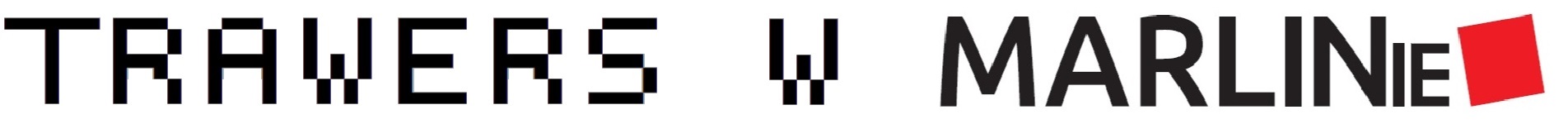 Dziękuję za uwagę 

Maciej Małecki
maciej.malecki@marlin.com.pl
509 475 174
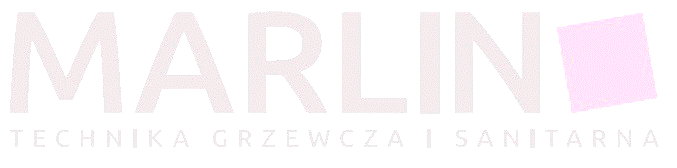